Compte rendu sommaire des réunions du printemps 2018 d’Ingénieurs Canada
Du 24 au 26 mai 2018
Documents
Tous les documents de réunion, dont l’ordre du jour, les rapports et les présentations, sont accessibles sur le site Web d’Ingénieurs Canada.
2
Atelier du conseil
Jeudi 24 mai 2018
3
Atelier du conseil
Le jeudi 24 mai, le conseil a tenu un atelier pour :
Préparer ses membres à discuter du plan stratégique et à répondre aux questions concernant son contenu ou les prochaines étapes.
Présenter aux membres des informations et des approches pour élaborer des profils de compétences pour le conseil et des mécanismes d’évaluation à cet égard.
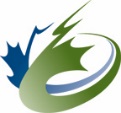 4
Éléments clés
Objets d’Ingénieurs Canada
À l’assemblée annuelle des membres, l’article 6 des Statuts de prorogation a été modifié comme suit : 
 
Les Objets d’Ingénieurs Canada sont de servir les intérêts collectifs des membres, de promouvoir et de maintenir les intérêts, l’honneur et l’intégrité de la profession d’ingénieur au Canada, et de faire toute chose légale, accessoire ou favorable à l’accomplissement de ces objets, notamment :  
 
Servir les membres et renforcer la profession d’ingénieur en s’acquittant de ce qui suit :
 
Agréer les programmes d’études de premier cycle en génie.
Faciliter et encourager de bonnes relations de travail entre les organismes de réglementation.
Fournir des services et des outils qui permettent l’évaluation des compétences en génie, favorisent l’excellence en matière d’exercice et de réglementation du génie, et facilitent la mobilité des ingénieurs au Canada. 
Offrir des programmes nationaux.
Faire valoir les intérêts de la profession auprès du gouvernement fédéral.
S’employer activement à faire un suivi, à mener des recherches et à fournir des conseils en ce qui concerne les changements et les progrès qui ont une incidence sur l’environnement réglementaire et la profession d’ingénieur au Canada.
Gérer les occasions et les risques associés à la mobilité internationale du travail et des praticiens.
Encourager la reconnaissance de la valeur et des contributions de la profession à la société, afin notamment de susciter l’intérêt de la prochaine génération de professionnels.
Promouvoir au sein de la profession une diversité et une inclusivité qui reflètent celles de la société canadienne.
Protéger tous mot(s), marque(s), slogan(s), ou logo(s), ou toute œuvre littéraire ou autres œuvres se rapportant à la profession d’ingénieur ou à ses objets.

Ces modifications seront soumises à Corporations Canada et nos dossiers seront actualisés en conséquence.
6
Plan stratégique 2019-2021 d’Ingénieurs Canada
À la réunion du conseil, le Plan stratégique 2019-2021 a été débattu et modifié, et une motion visant à le recommander aux membres a été adoptée.
Le plan a ensuite été approuvé à l’assemblée annuelle des membres.

Prochaines étapes
Ingénieurs Canada entreprendra l’opérationnalisation du plan stratégique, y compris la mesure du rendement, en commençant par un atelier du conseil en juin.
Au cours de l’été, le personnel d’Ingénieurs Canada préparera un plan opérationnel et un budget. Une première ébauche des deux documents sera présentée au conseil à sa réunion de septembre.
L’approbation finale du plan opérationnel et du budget de 2019 devrait intervenir lors d’une téléconférence qui se tiendra en décembre.

Lire le Plan stratégique sur le site Web d’Ingénieurs Canada.
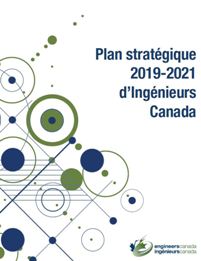 7
Manuel des politiques du conseil
Les politiques suivantes ont été présentées, débattues et approuvées par le conseil :

Politique 4.2 Responsabilités des administrateurs 
Politique 4.3 Code de conduite
Politique 4.11 Délégation conseil-direction
Politique 8.2 Diversité et inclusion

Le Manuel des politiques du conseil est un document évolutif et quiconque a des suggestions pour améliorer ces politiques est invité à  contacter Sarah Devereaux, présidente du Comité sur la gouvernance, ou Stephanie Price, membre du personnel qui soutient le Comité.
8
Gouvernance 2.0
La prochaine étape du projet Gouvernance, Planification stratégique et Consultation (GPSC) sera axée sur les questions non encore résolues qui ont été soulevées durant la première étape du projet, notamment : le rôle du Groupe des chefs de direction à titre de conseiller du conseil, le mandat des administrateurs, le rôle des organismes de réglementation et des présidents dans la gouvernance, et les relations d’Ingénieurs Canada avec le Conseil canadien des doyens d’ingénierie et des sciences appliquées (CCDISA) et la Fédération canadienne étudiante de génie (FCEG). 

Par ailleurs, les membres ont adopté une motion chargeant le conseil d'Ingénieurs Canada de veiller à ce que la Gouvernance 2.0 prévoie l'examen de la gouvernance du conseil et des comités, l'adoption de pratiques exemplaires, ainsi que des mécanismes visant à améliorer l'efficacité et le rendement du conseil et des comités. Plus précisément, les membres ont demandé que les consultations et les rapports abordent les aspects suivants du conseil et des comités : taille, plans de travail et produits livrables, composition, gestion du rendement, adoption de pratiques exemplaires en matière de nominations (c.-à-d. matrice de compétences, d’expérience et de caractéristiques), indépendance et diversité. 

Les membres ont également adopté une motion visant à limiter la croissance du conseil d'Ingénieurs Canada jusqu'à ce que les travaux sur cette question soient menés à leur satisfaction.
9
Élections au comité exécutif
David Lynch a été élu par le conseil au poste de président élu.
 Connie Parenteau a été élue au poste d’administratrice hors cadre.
10
Nominations d’administrateurs
Les membres ont approuvé la nomination des administrateurs suivants pour le mandat indiqué :
Christian Bellini, Ontario (2018 – 2021)
Jeff Card, Terre-Neuve-et-Labrador (2018 – 2020)
Dwayne Gelowitz, Saskatchewan (2018 – 2021)
Jeff Holm, Colombie-Britannique (2018 – 2021)
Carole Lamothe, Québec (2018 – 2021)
Dawn Nedohin-Macek, Manitoba (2018 – 2021)
Richard Trimble, Yukon (2018 – 2021)
11
Mesures à prendre de la part d’Ingénieurs Canada
Le Groupe des chefs de direction et les membres ont exprimé des préoccupations quant au nombre de consultations auxquelles ils sont appelés à participer.
Ingénieurs Canada prendra des mesures pour hiérarchiser et coordonner les demandes de consultation, et veillera dans la mesure du possible à ce qu’un délai de réponse adéquat soit prévu.
Les membres ont demandé qu’un calendrier énumérant toutes les réunions et téléconférences d’Ingénieurs Canada, ainsi que les assemblées générales annuelles des organismes de réglementation et de Géoscientifiques Canada soit préparé.
Ingénieurs Canada s’informera et créera ce calendrier.
12
Réunion du conseil
Nominations au Bureau des conditions d’admission
Ron LeBlanc, FEC, P. Eng. (président)
Dennis Peters, PhD, FEC, SMIEEE, P.Eng. (président sortant)
Mahmoud Mahmoud, PhD, FEC, P.Eng. (vice-président)
Frank Collins, FEC, P.Eng. (représentant de la région de l’Atlantique)
Amy C. Hsiao, PhD, P.Eng. (représentante de la région de l’Atlantique)
Karen E. Savage, FEC, P.Eng. (représentante de la région de la Colombie-Britannique et du Yukon)
Samer Inchasi, P.Eng., PMP (membre hors cadre)
Quinn Zhao, PhD, P.Eng. (membre hors cadre)
14
Nominations au Bureau d’agrément
Luigi Benedicenti, FEC, P.Eng. (président)
Bob Dony, FEC, P.Eng. (vice-président)
Wayne MacQuarrie, FEC, P.Eng. (président sortant)
Suzelle Barrington, FIC, ing. (membre représentant le Québec)
Emily Cheung, FEC, P.Eng. (membre hors cadre)
15
Guides approuvés
Guide modèle national : Supervision directe

Guide national ‒ Principes d’adaptation aux changements climatiques et d’atténuation de ces changements à l’intention des ingénieurs
16
Groupe de travail sur le financement
Le Groupe de travail sur le financement mène actuellement des recherches sur le mode de financement d’associations nationales semblables. Ce travail devrait se terminer en juin, après quoi l’échéancier du Groupe de travail sera établi.
17
Comité des finances
Le conseil d’Ingénieurs Canada a créé un Comité des finances et demandé au comité exécutif d’y nommer des membres. La première tâche du Comité consistera à finaliser son mandat, conformément à l’exemple fourni par le Comité sur la gouvernance.
18
Normes d’agrément
La norme d’agrément 3.4.5.1 a été modifiée comme suit : « Impact de la technologie et/ou de l’ingénierie sur la société ».

La formulation précédente ne mentionnait que l’impact du génie sur la société, ce qui n’était pas suffisamment exhaustif. Il a été noté que le terme ingénierie peut être considéré comme une action, tandis que le terme technologie est le résultat de cette action. Les deux aspects pouvant avoir un impact sur la société, ils devaient être pris en compte dans cette norme.
19
Présentations des parties prenantes
Des présentations ont été données par des parties prenantes clés :

Zenon Kripki, président de la Fédération canadienne étudiante de génie
Tom Roberts, président de la National Society of Professional Engineers
John Gamble président et chef de la direction, (AFGC)|Canada
Andrea Waldie, chef de la direction, Géoscientifiques Canada
20
Assemblée annuelle des membres
Comité d’audit
Les états financiers audités de 2017 ont été approuvés et KPMG a été nommé auditeur pour 2018.
22
Limites des mandats
Le Règlement administratif a été modifié pour y intégrer la durée des mandats des administrateurs, qui sera désormais limitée à deux mandats de trois ans chacun, jusqu’à concurrence d’un maximum à vie de six ans.
23
Taille du conseil
Une motion en vue de réduire la taille du conseil à         12 administrateurs (un par organisme membre) et comprenant un mécanisme de vote visant à préserver le vote des 2/3 des membres représentant 60 % des membres a été défaite. Les membres ont demandé que le projet GPSC poursuive les recherches sur cette question dans le cadre de la Gouvernance 2.0.
24
Présentations des membres
Chaque membre a donné un aperçu des succès, des leçons retenues, des pratiques exemplaires et des défis pour la profession de son organisme respectif.
Ces présentations sont accessibles dans le site Web d’Ingénieurs Canada.
25
Prochaines réunions
18 et 19 juin 2018 – Atelier du conseil (Picton, ON)
24 au 26 septembre 2018 – Réunions d’automne (Ottawa, ON) 
Décembre 2018 – Téléconférence du conseil
27 février au 1er mars 2019 – Réunions d’hiver (Ottawa, ON) 
Avril 2019 – Téléconférence du conseil
23 au 25 mai 2019 – Réunions de printemps, dont l’assemblée annuelle des membres (Québec, QC)
26
Merci de votre attention
Pour de plus amples informations :
contact@engineerscanada.ca | 613.232.2474
engineerscanada.ca